Transpozycja dyrektywy 771/2019 o sprzedaży konsumenckiej: założenia systemowe
dr Aneta Wiewiórowska, prof. Fryderyk Zoll
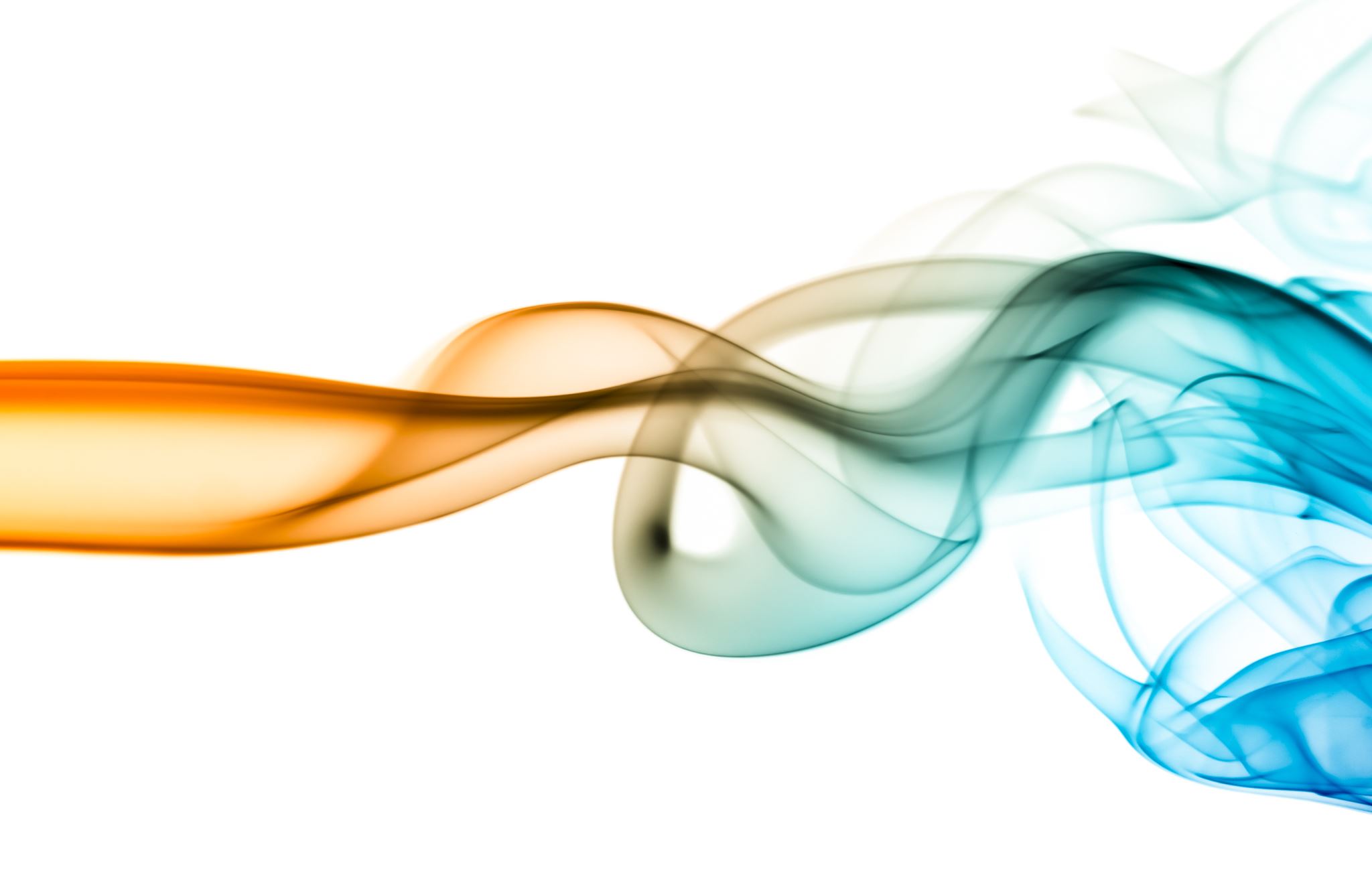 Plan seminarium
3 seminaria dotyczące transpozycji dyrektyw 770/2019 oraz 771/2019 (założenia systemowe & treść rozwiązań legislacyjnych)
Dziś: założenia systemowe transpozycji dyrektywy o sprzedaży
Plan:
Ostanie 20 lat polskich przepisów o sprzedaży (transpozycja i retranspozycja dyrektywy 99/44)
Założenia transpozycyjne dyrektywy 771/2019 (w świetle wcześniejszych założeń legislacyjnych) 
Niemieckie case study
Systemowe i praktyczne skutki realizacji założeń transpozycyjnych
Dyskusja
20 lat transpozycji , cz. I - rozbicie
Ustawa z 27 lipca 2002 r. o szczególnych warunkach sprzedaży konsumenckiej - poza kodeksem)
Okres okołoakcesyjny (szybkie tempo prac)
Brak konieczności strukturalnego i terminologicznego dostosowania (rękojmia – niezgodność)
Wcześniejsze problemy z KE i przepisami transponowanymi w KC – brak doświadczenia legislacyjnego / doświadczenia współpracy z KE
Rozwiązanie z założenia czasowe – mocno krytykowane (rozbicie systemu, pogorszenie sytuacji konsumenta, luki regulacyjne – zwł. wada prawna) – choć IMO - uzasadnione
20 lat transpozycji , cz. II- poszukiwanie możliwości
Prace nad wprowadzeniem sprzedaży konsumenckiej do KC zależały od prac na poziomie europejskim
Pierwotna wersja dyrektywy o prawach konsumenta (2008) zawierała przepisy o sprzedaży
2011 – przyjęcie dyrektywy o prawach konsumenta 
Transpozycja dyrektywy 83/2011 połączona z retranspozycją dyrektywy 99/44
20 lat transpozycji , cz. II - zjednoczenie
2014: włączenie regulacji sprzedaży do KC
Jednolita zasada odpowiedzialności sprzedawcy za jakość rzeczy sprzedanej
Oparcie odpowiedzialności na koncepcji wady, przy czym wada uwzględnia konstrukcję niezgodności towaru z umową
Odpowiedzialność sprzedawcy wobec konsumentów wykazuje jedynie pewne odrębności w odniesieniu do sprzedaży powszechnej (i B2B) – wymogi dyrektywy 99/44
Szczegółowe zasady dochodzenia roszczeń w łańcuchu sprzedawców
Uporządkowanie przepisów o gwarancji (obowiązki informacyjne z dyrektywy 99/44 + wzajemny stosunek roszczeń rękojmia – gwarancja)
20 lat transpozycji , cz. III – there and back again
Założenia pierwotnej transpozycji 99/44
Nowa regulacja wprowadza tak istotne zmiany do tradycyjnych instytucji prawnych, że potrzebne jest zebranie doświadczeń z jej funkcjonowania w praktyce (orzecznictwo sądowe wraz ze związanym z nim dorobkiem nauki, praktyka pozasądowego załatwiania konsumenckich sporów, praktyki handlu), ażeby należycie — przy ich uwzględnieniu — przygotować regulację kodeksową . Gdyby treść wprowadzanej regulacji wymagała korekt, będą one dokonane przy wprowadzaniu (przenoszeniu) jej przepisów do kodeksu.

Założenia transpozycji dyrektywy 2019/771
Przepisy SGD wprowadzają tak istotne zmiany w stosunku do obecnego stanu prawnego, że potrzebne jest zebranie doświadczeń z jej funkcjonowania w praktyce (orzecznictwo sądowe wraz ze związanym z nim dorobkiem nauki i doktryny, praktyka pozasądowego załatwiania konsumenckich sporów, praktyki handlu), ażeby należycie - przy ich uwzględnieniu - przygotować regulację kodeksową. W razie gdyby treść obecnej regulacji wymagała korekt, będą one dokonane przy wprowadzaniu (przenoszeniu) jej przepisów do Kodeksu. Przeciwko wdrożeniu dyrektyw do Kodeksu cywilnego przemawia także potrzeba przyjęcia szczegółowych rozwiązań prawnych, w dużej mierze nieznanych dotychczas prawu polskiemu, w szczególności dotyczących kwestii związanych z dostarczaniem treści i usług cyfrowych.
Założenia transpozycyjne dyrektywy 771/2019– nie w KC
Transpozycja dyrektywy 771/2019 do KC nie jest możliwa bez głębokich zmian całego tytułu XI “ i to zmian zarówno merytorycznych jak i dotyczących systematyki”. FAŁSZ
Prawa i obowiązki określone w dyrektywach doskonale wpisują się w zakres ustawy o prawach konsumenta. FAŁSZ
Zaimplementowanie dyrektyw do ustawy o prawach konsumenta przełoży się na „ustabilizowanie” sytuacji prawnej przedsiębiorców i konsumentów. FAŁSZ
Wyeliminowana zostanie przy tym „do niezbędnego minimum, potrzeba odesłań do innych przepisów prawa, w tym z zakresu rękojm i gwarancji”. FAŁSZ
Założenia transpozycyjne dyrektywy 771/2019 – nie w KC
5. Zaimplementowanie dyrektyw w kodeksie cywilnym wiązałoby się z wieloma problemami natury praktycznej, np. krzyżowym odesłaniem, nieczytelnością regulacji, nakładaniem się rozwiązań. FAŁSZ
6. Przepisy dyrektywy 771/2019 są znacznie bardziej szczegółowe od przepisów dyrektywy 99/44. PRAWDA, ALE…
7. Implementacja musiałaby się wiązać nie tylko z zasadniczą przebudową instytucji rękojmi (nie we wszystkich aspektach korzystną dla kupujących) ale również z wprowadzeniem wielu kazuistycznych regulacji nie przystających do jego charakteru. FAŁSZ
8. Przyjęcie stosownych regulacji w Kodeksie cywilnym wymagałoby nie tylko zasadniczych zmian o charakterze konstrukcyjnym i terminologicznym w regulacji sprzedaży. FAŁSZ
Założenia transpozycyjne dyrektywy 771/2019 – dlaczego w ustawie
Ustawa o prawach konsumentów transponuje szereg dyrektyw. FAŁSZ
Ustawa określa prawa i obowiązki w przypadku umów zawieranych między przedsiębiorcą a konsumentem, ergo: prawa i obowiązki określone w dyrektywach 770 i 771 „znakomicie się wpisują w zakres” ustawy. FAŁSZ
Po zaimplementowaniu dyrektyw 770 i 771 ustawa o prawach konsumenta stworzy „spójną i w zasadzie zamkniętą regulację” co przełoży się na „„ustabilizowanie”” sytuacji prawnej konsumentów. FAŁSZ
Założenia transpozycyjne dyrektywy 771/2019 – dlaczego w ustawie
4. Transpozycja poza kodeksem wyeliminuje „do niezbędnego minimum” potrzebę odesłań do innych przepisów prawa w tym z zakresu rękojmi i wykładni. FAŁSZ 
5. Ustawa już zawiera szereg tożsamych definicja. PRAWDA 
6. Uregulowanie w „zwykłej ustawie umożliwi łatwiejsze nowelizowanie przepisów polskich w związku z ewentualnymi zmianami prawa europejskiego”. FAŁSZ
7. Bardziej praktycznie (ze względu na to, że dotyczą regulacji konsument – przedsiębiorca) jest zawrzeć przepisy w ustawie. FAŁSZ
Integralna implementacja dyrektywy o sprzedaży – jak to zrobili Niemcy
Ogólne założenie
Obecna regulacja rękojmi stanowiła implementację poprzedniej dyrektywy, także inspirując się niemieckim sposobem implementacji, twórczo go przekształcając. 
Konieczne jest zanalizowanie niemieckiego sposobu implementacji 
Trafnie przyjął projektodawca niemiecki, że dyrektywa nie zmienia systemu więc nie ma żadnych podstaw do rezygnacji z dotychczasowych rozwiązań. W szczególności także harmonizacja maksymalna nie wymusza rezygnacji z dotychczasowego systemu
Utrzymanie rękojmi
Ustawodawca niemiecki zachowuje pojęcie odpowiadające polskiej rękojmi i pojęcie wady. Ponieważ system był już dostosowany do poprzedniej dyrektywy nie widziano żadnej potrzeby rewolucyjnych zmian. 
Uznano, że nadal nowa dyrektywa tworzy podstawę pozwalającą na uregulowanie powszechnej rękojmi
Utrzymanie pojęcia wady
Pojęcie wady w BGB odpowiadało podstawowej filozofii dyrektywy (teoria subiektywno-obiektywna)
Nowa redakcja BGB zgodnie z dyrektywą wyodrębnia teraz wyraźnie subiektywne pojęcie wady i pojęcie obiektywne
Dokonano niewielkich ingerencji technicznych, czyszczących system
Kwestię rzeczy z treściami cyfrowymi uregulowano na poziomie konsumenckim
Uprawnienia
Nie wymagały fundamentalnych zmian.
Na poziomie konsumenckim zrezygnowano z wymogu wyznaczania terminu dodatkowego 
Na poziomie konsumenckim uregulowano odstąpienie przy istotnej wadzie
Dostosowano do tego system odszkodowania w miejsce świadczenia
Zmieniono odpowiednio do dyrektywy wymogi dotyczące zarzutu nieproporcjonalności – absolutna nieproporcjonalność
Domniemanie
Zmieniono przepis dotyczący domniemania, przedłużając termin
Systemowe skutki transpozycji zgodnej z założeniami
Rozbicie jednolitości systemu (odrębna regulacja umów między konsumentem a przedsiębiorcą w zakresie odpowiedzialności za wadę fizyczną towaru).  W kodeksie pozostaje regulacja odpowiedzialności za wadę prawną oraz fizyczną, jeżeli przedmiotem sprzedaży nie jest towar + cała odpowiedzialność w stosunkach pozakonsumenckich
Odejście od systematyki i terminologii kodeksu cywilnego: systematyka umów nazwanych (kompletne niezrozumienie art. 28 ustawy o prawach konsumentów), rękojmia i wada, „dostarczenie”  jako nowe wydanie
Błędne wobec prawa UE założenia  aksjologiczne (system odpowiedzialności wobec konsumenta przedstawiany jako mniej korzystny niż dla innych uczestników obrotu - regulacja konsumencka i tak będzie mniej korzystna, więc nie ma sensu mnożyć bytów, aby chronić drobnych przedsiębiorców)
Faktyczne wyłączenie możliwości regresowych ostatecznego sprzedawcy (który jest nieproporcjonalnie obciążony  na tle prawa UE) – regulacja „martwa” to niekoniecznie regulacja zbędna
Praktyczne skutki transpozycji dyrektywy 771/2019 poza KC
Dezintegracja systemu  - zniszczenie jednej z podstawowych instytucji prawa cywilnego, należących z istoty do KC
Całkowity chaos prawny
Brak pewności prawa (stosowane prawo z przekazu ustnego – doświadczenia z poprzedniej ustawy) i potencjalnie błędna implementacja
Obniżenie poziomu ochrony konsumentów (nie z powodu treści dyrektywy, lecz ze względu na sposób wdrożenia)
Obniżenie ochrony drobnych przedsiębiorców
Obniżenie ochrony (drobnych) sprzedawców zawierających umowy z konsumentami
Obciążenie sądów odpowiedzialnością za obniżenie standardów
Wyjście z trendu europeizacji – zwrot o 180 stopni w porównaniu z dotychczasowymi pracami
Wulgaryzacja prawa i nastanie wieków średnich
Dziękujemy za uwagę